Count to 20!
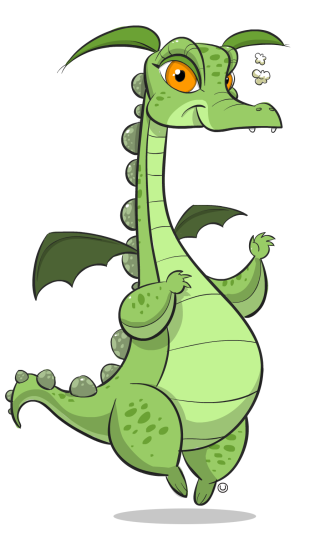 Click on each picture to count how many.
Click on the ? to see the numeral.
Click on          to go to the next page.
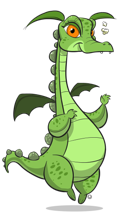 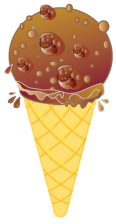 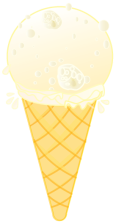 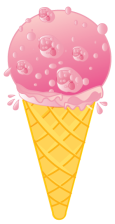 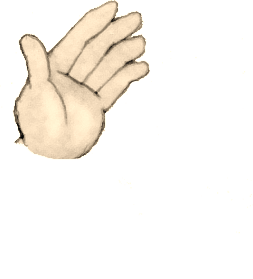 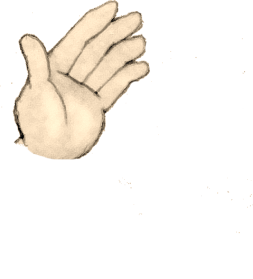 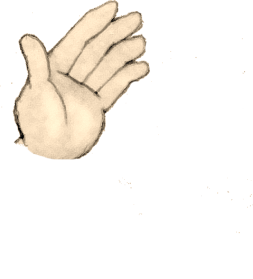 3
?
How many      are there
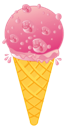 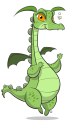 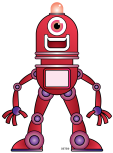 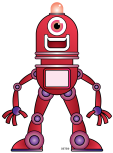 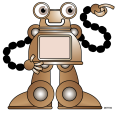 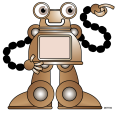 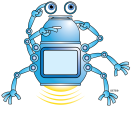 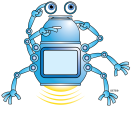 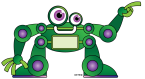 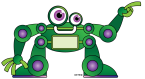 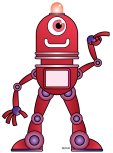 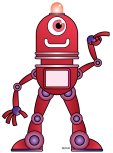 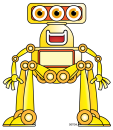 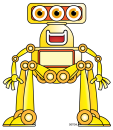 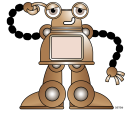 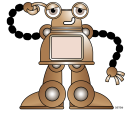 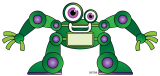 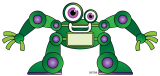 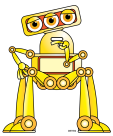 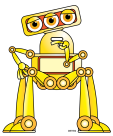 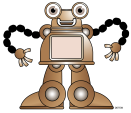 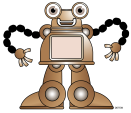 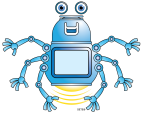 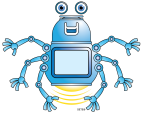 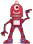 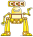 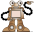 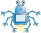 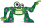 14
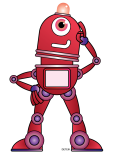 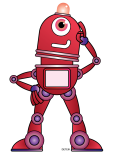 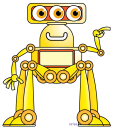 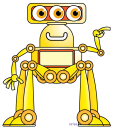 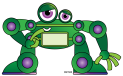 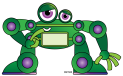 ?
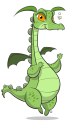 How many      are there
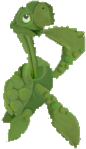 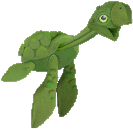 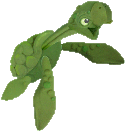 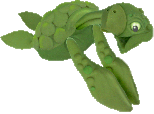 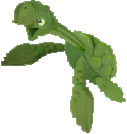 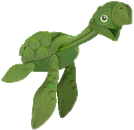 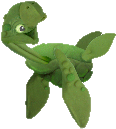 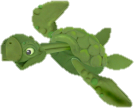 8
?
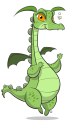 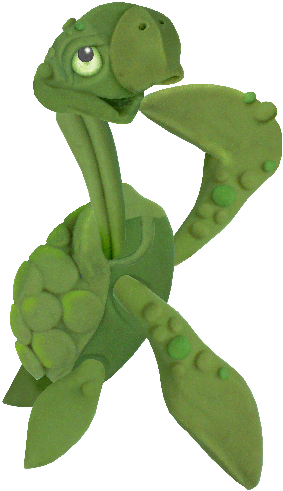 How many      are there
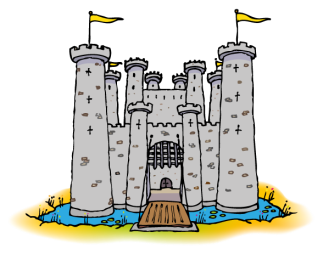 1
?
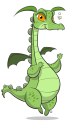 How many      are there
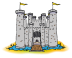 20
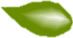 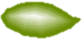 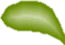 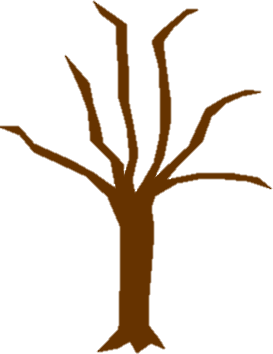 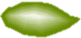 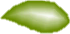 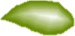 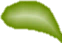 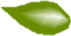 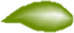 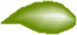 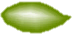 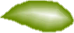 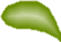 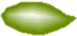 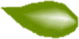 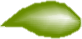 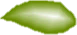 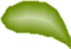 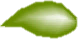 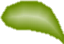 ?
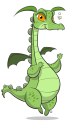 How many      are there
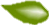 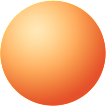 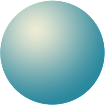 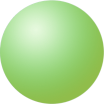 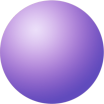 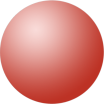 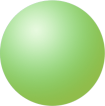 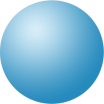 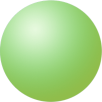 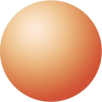 9
?
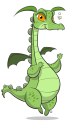 How many      are there
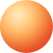 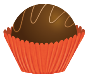 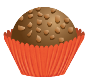 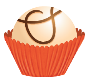 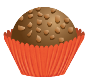 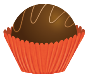 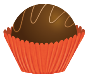 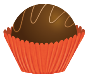 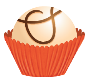 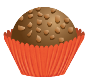 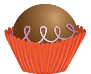 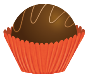 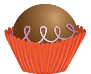 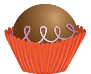 18
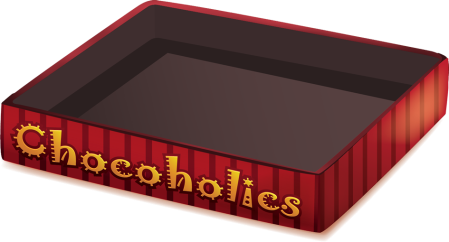 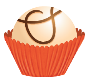 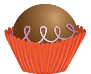 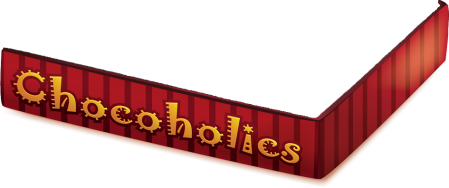 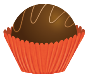 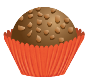 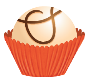 ?
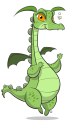 How many      are there
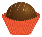 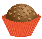 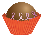 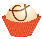 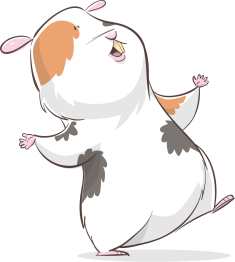 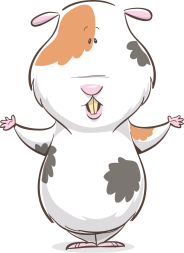 2
?
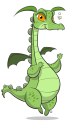 How many      are there
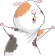 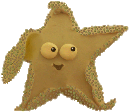 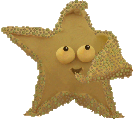 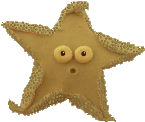 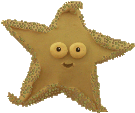 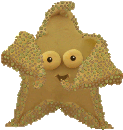 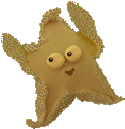 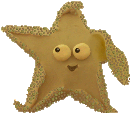 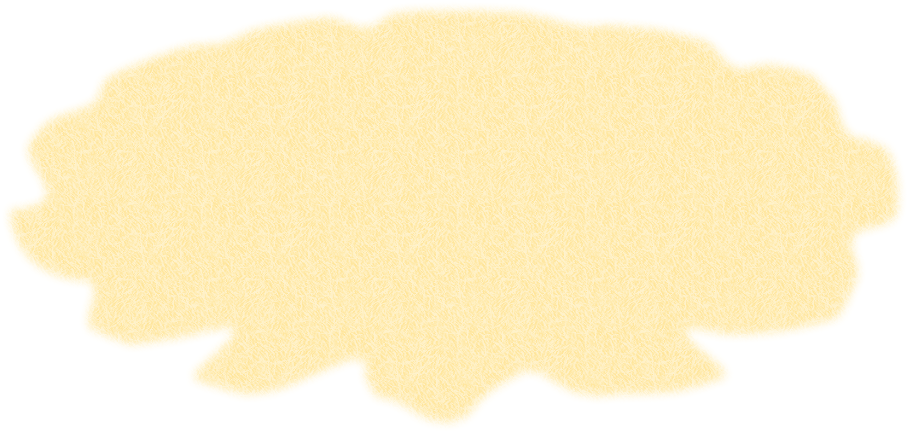 7
?
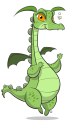 How many      are there
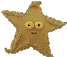 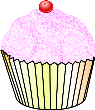 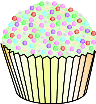 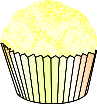 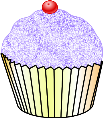 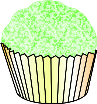 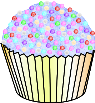 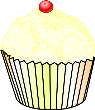 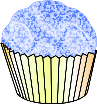 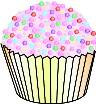 15
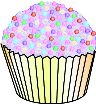 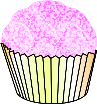 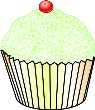 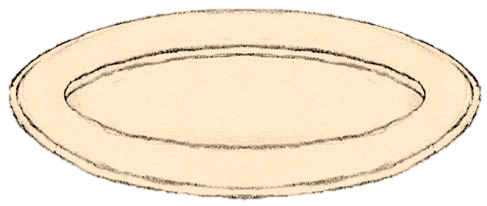 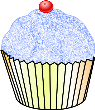 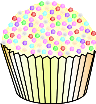 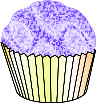 ?
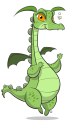 How many      are there
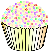 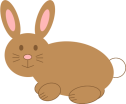 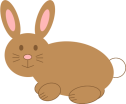 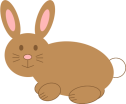 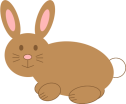 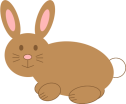 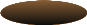 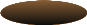 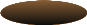 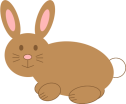 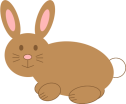 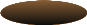 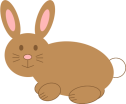 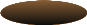 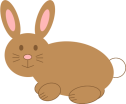 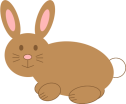 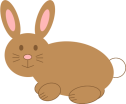 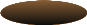 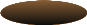 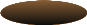 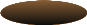 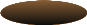 11
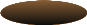 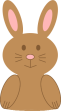 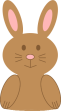 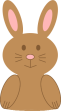 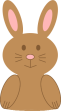 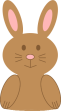 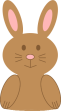 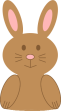 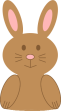 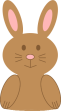 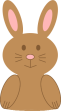 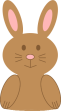 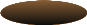 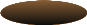 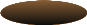 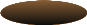 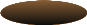 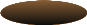 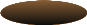 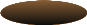 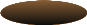 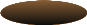 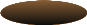 ?
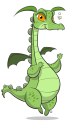 How many      are there
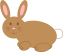 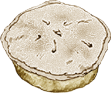 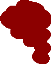 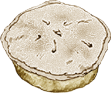 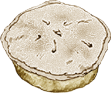 17
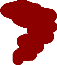 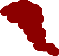 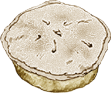 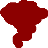 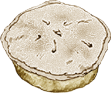 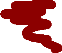 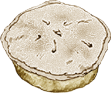 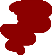 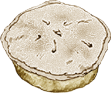 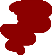 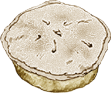 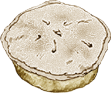 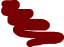 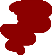 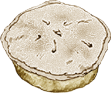 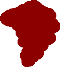 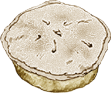 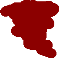 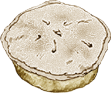 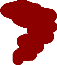 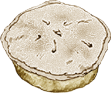 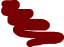 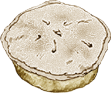 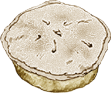 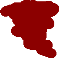 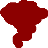 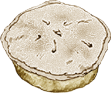 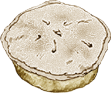 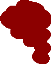 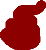 ?
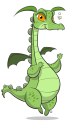 How many      are there
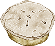 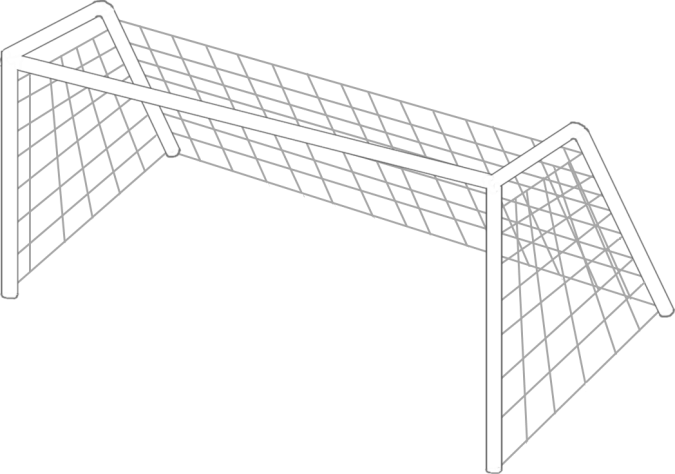 13
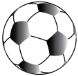 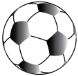 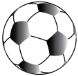 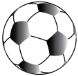 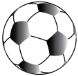 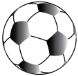 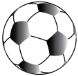 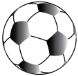 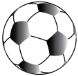 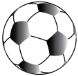 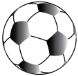 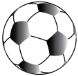 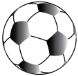 ?
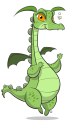 How many      are there
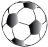 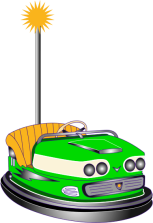 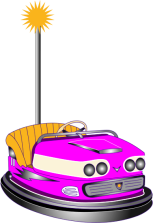 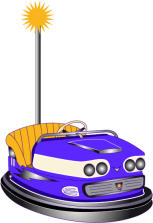 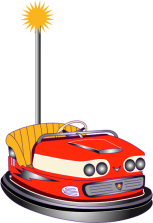 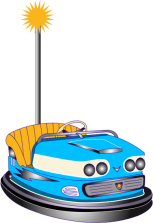 5
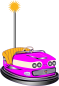 ?
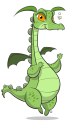 How many      are there
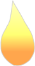 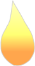 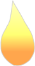 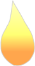 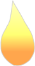 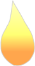 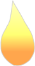 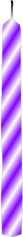 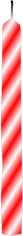 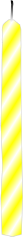 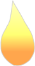 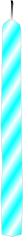 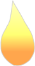 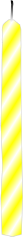 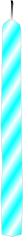 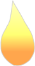 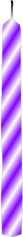 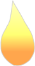 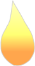 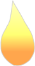 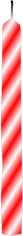 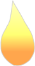 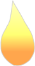 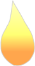 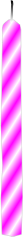 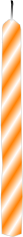 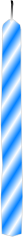 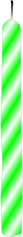 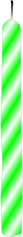 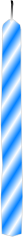 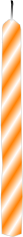 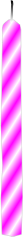 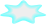 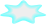 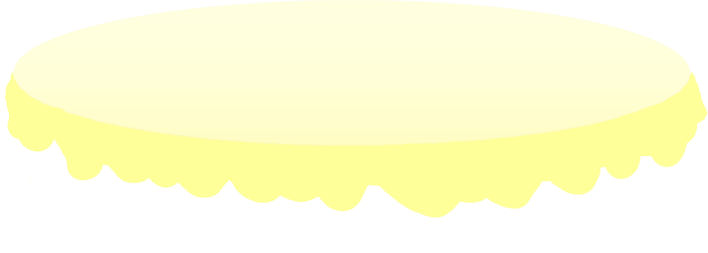 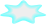 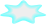 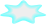 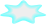 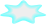 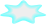 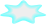 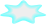 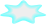 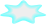 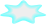 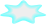 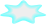 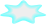 16
?
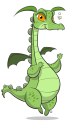 How many      are there
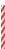 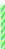 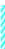 12
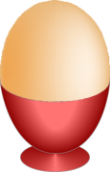 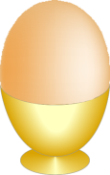 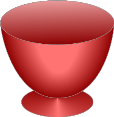 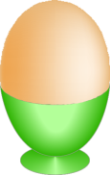 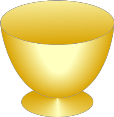 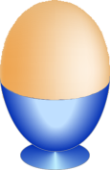 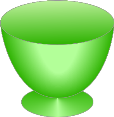 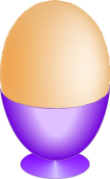 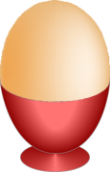 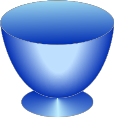 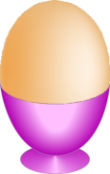 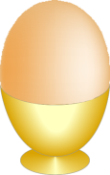 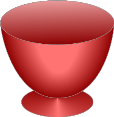 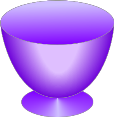 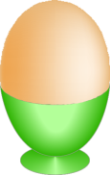 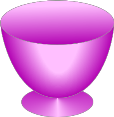 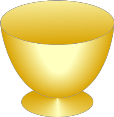 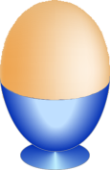 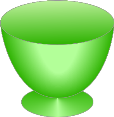 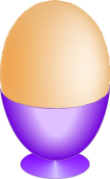 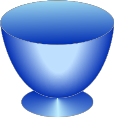 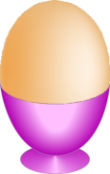 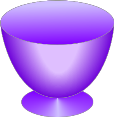 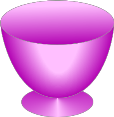 ?
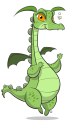 How many      are there
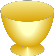 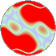 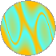 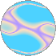 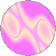 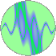 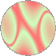 19
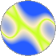 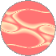 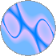 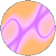 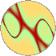 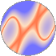 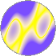 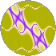 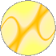 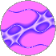 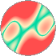 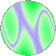 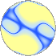 ?
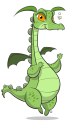 How many      are there
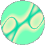 4
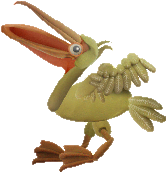 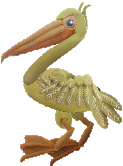 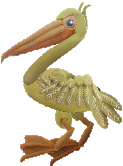 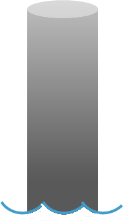 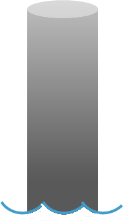 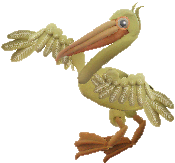 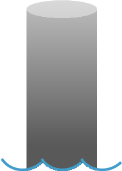 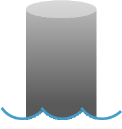 ?
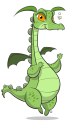 How many      are there
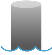 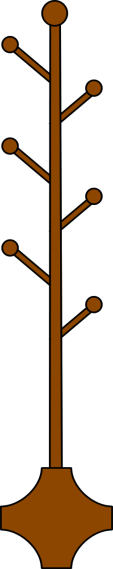 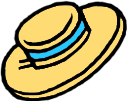 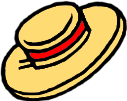 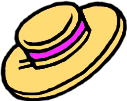 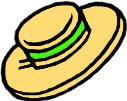 6
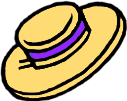 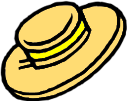 ?
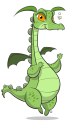 How many      are there
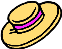 10
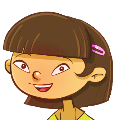 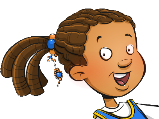 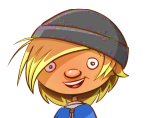 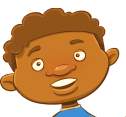 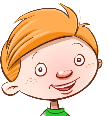 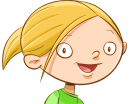 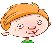 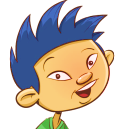 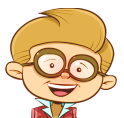 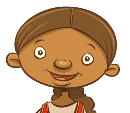 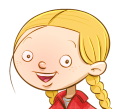 ?
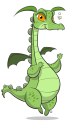 How many      are there
1
2
3
4
5
6
7
12
8
9
10
11
13
14
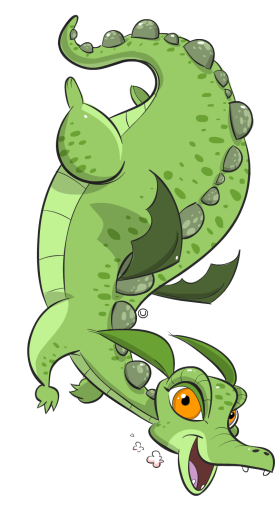 15
16
17
18
19
AWESOME!

Have fun counting!
20
Count with me.